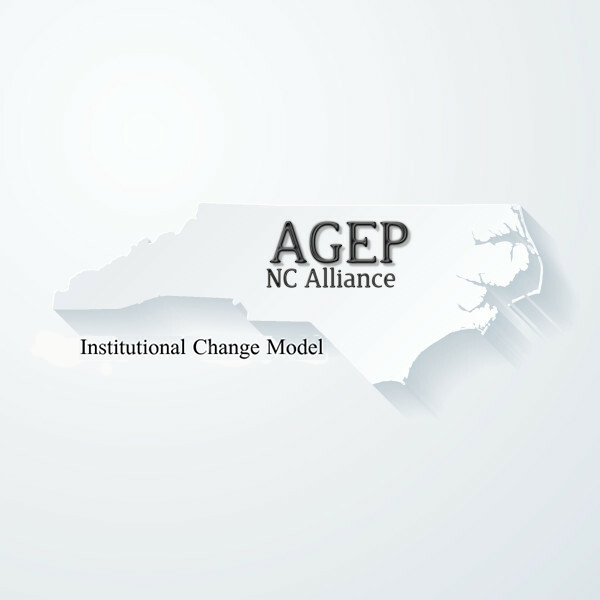 A Change Model for 
Doctoral to Faculty Diversity in STEM
Information for Department Heads and DGPsSeptember 2021
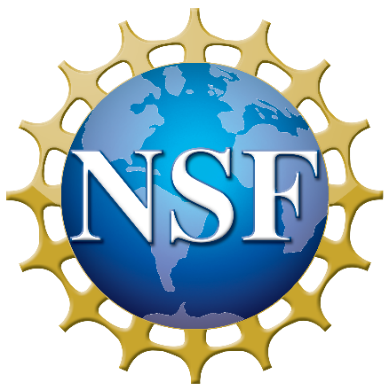 This material is based upon work supported by the National Science Foundation under Grant Nos. 1820536 182058 and 1820582.  Any opinions, findings, and conclusions or recommendations expressed in this material are those of the author(s) and do not necessarily reflect the views of the National Science Foundation.
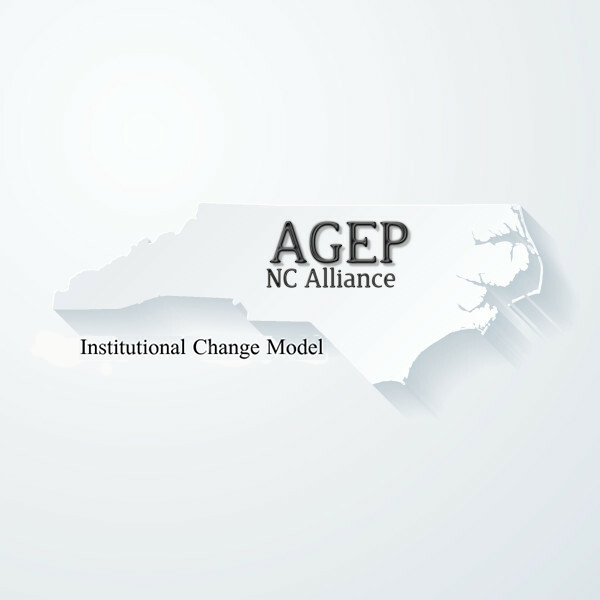 Agenda
Welcome and Introductions
Overview of the AGEP-NC project
Aims
Approach and model of change
Roles of Fellows, Department Heads, DGPs
Surveys and interviews
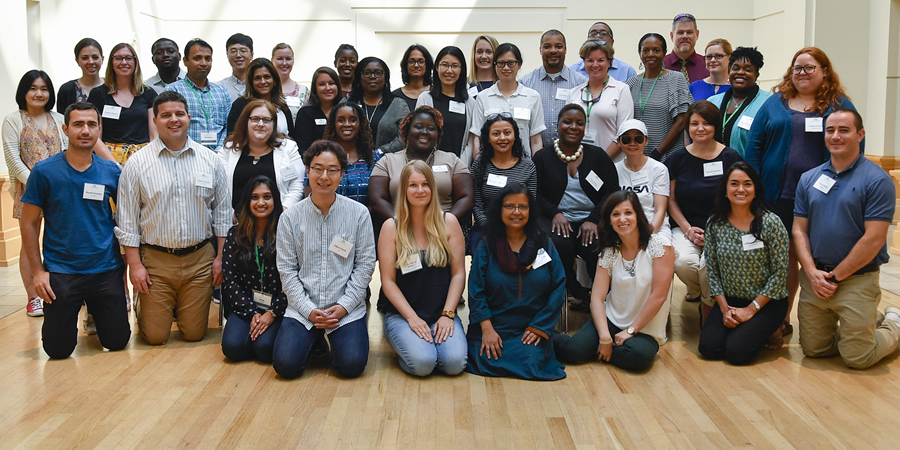 Welcome and IntroductionsLeadership TeamAGEP-NC FellowsDepartment Heads and DGPs
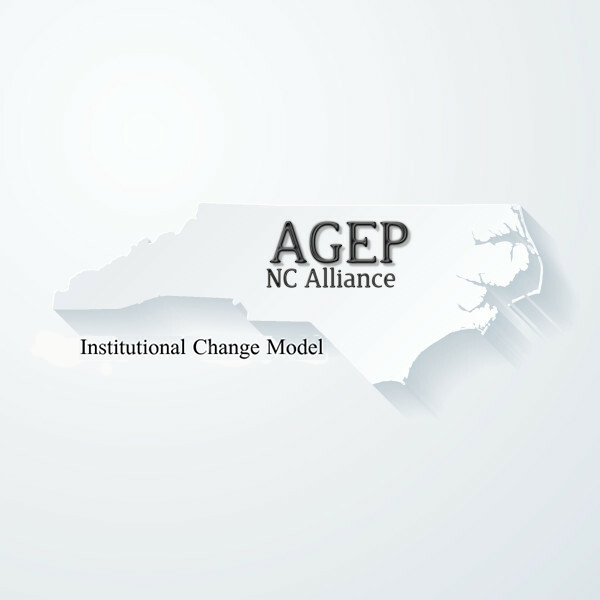 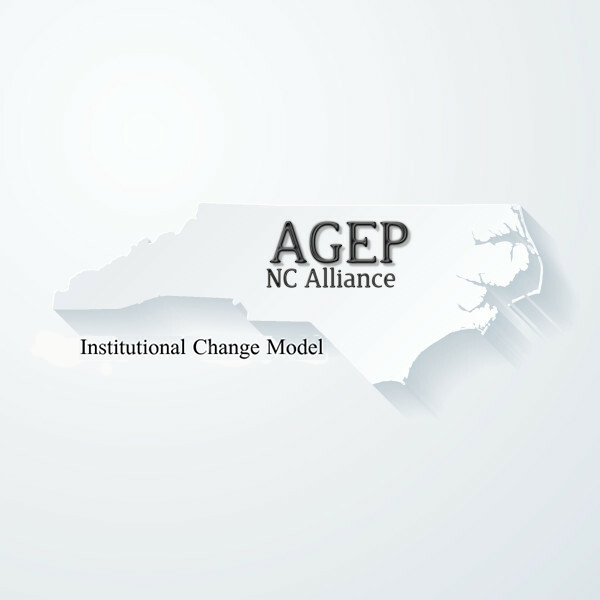 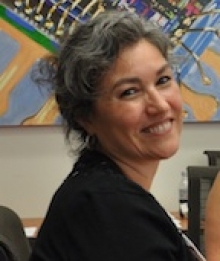 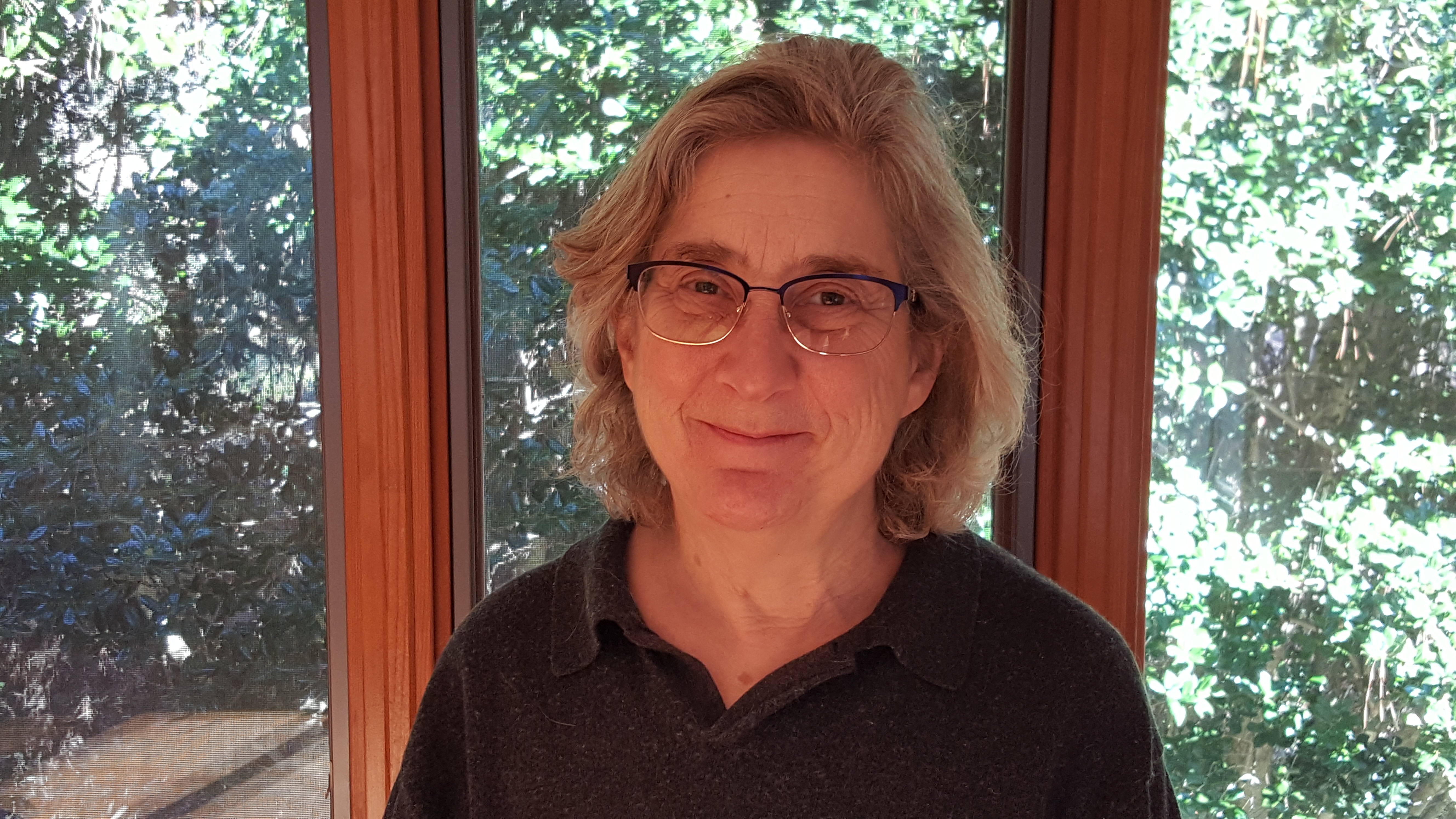 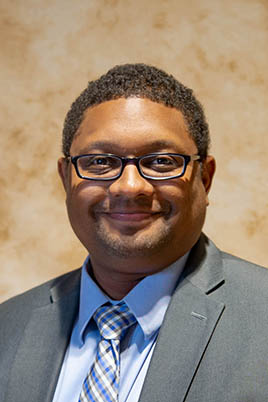 Leadership team
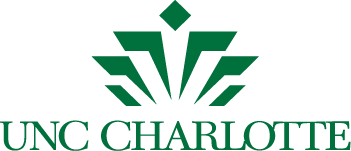 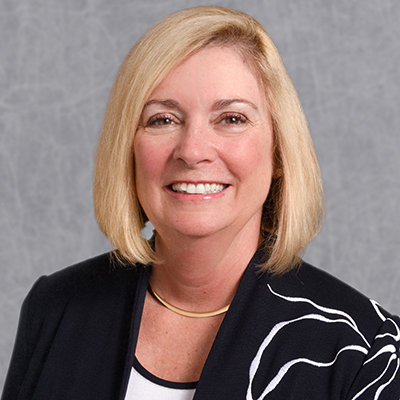 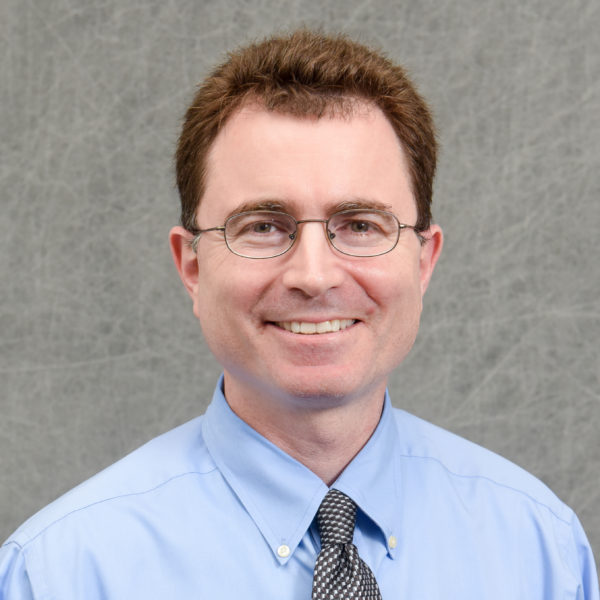 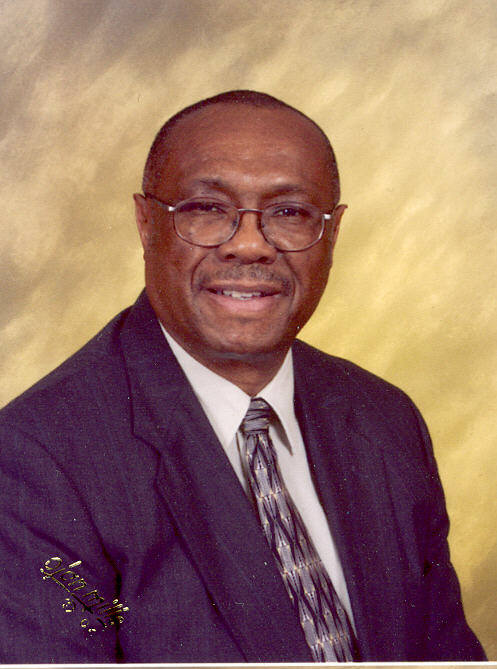 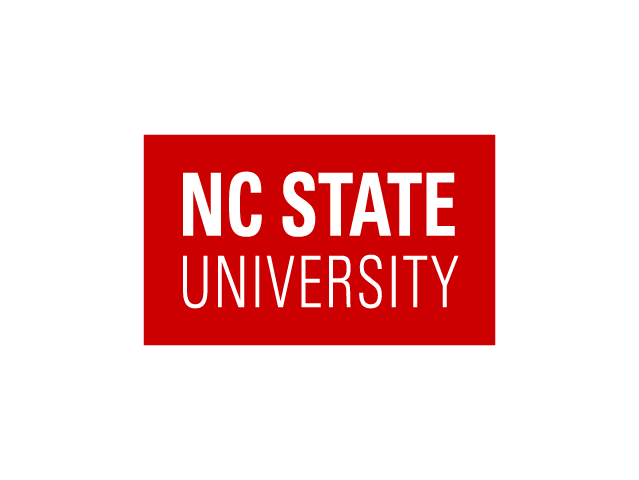 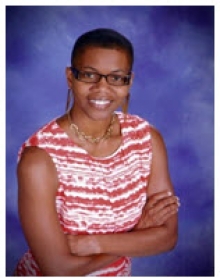 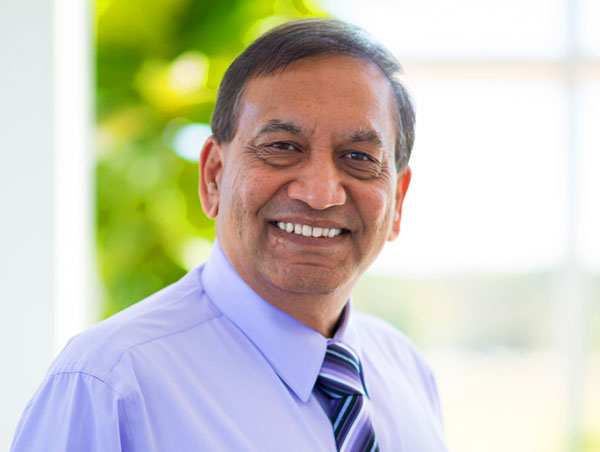 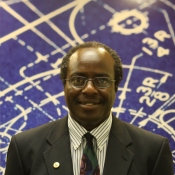 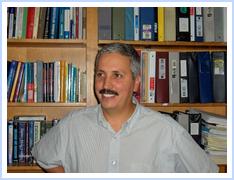 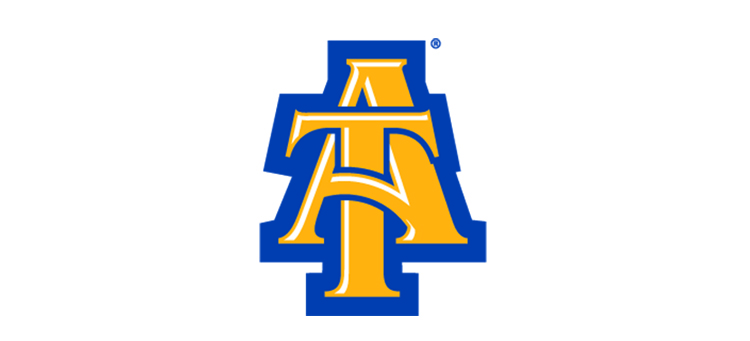 NC State Participating Departments
Cohort I AGEP-NC Departments
Applied Ecology, Biochemistry, Chemistry, Poultry Science, Statistics

Cohort II AGEP-NC Fellows
Biological and Agricultural Engineering, College of Natural Resources 
Forest Biomaterials, Forestry and Environmental Resources 
Marine, Earth and Atmospheric Sciences, Mathematics
Parks, Recreation and Tourism Management

Cohort III AGEP-NC Fellows
Biomedical Engineering, College of Engineering, Computer Science
Mechanical and Aerospace Engineering
Textile Engineering, Chemistry and Science


Promote diversity in the doctoral programs within the disciplines.
Cross-cultural Mentoring
Diversity Discussions and Initiatives
Study pathways through doctoral program
Develop departmentplan
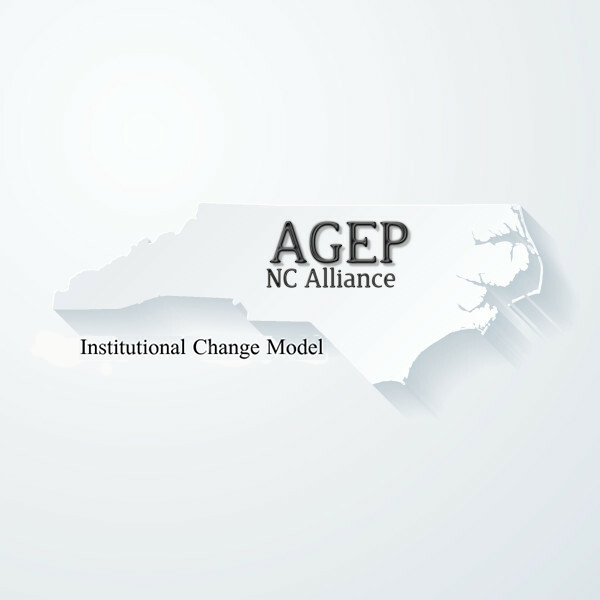 AGEP-NC Aims
Develop, implement, and study a model for creating institutional, department-level and faculty changePromote PhD completion and progression to faculty careers among historically underrepresented minority US students in STEM disciplines.



Website: agep-nc.org
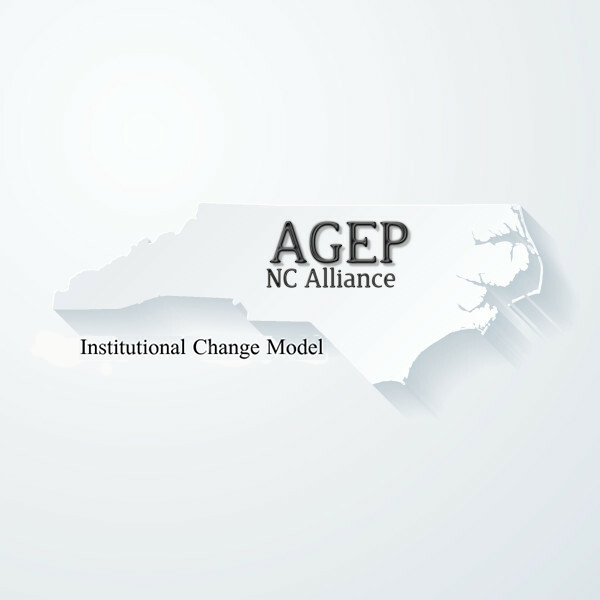 Approach: Focus on Faculty and Departmental Planning
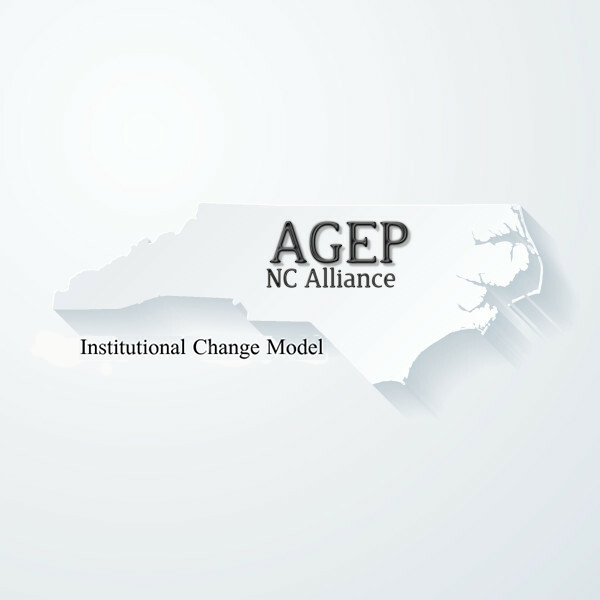 Why?
Faculty set program requirements and culture
Dissertation advisors have direct impact on progress and career direction

How?
Faculty Fellows monthly reading/discussion group
Departmental discussions and programming regarding mentoring and diversity and inclusion in the discipline
Faculty study URM student experiences and progress through doctoral program
Sensemaking initiatives within the department and discipline
Faculty develop departmental plan to promote success of URM doctoral students
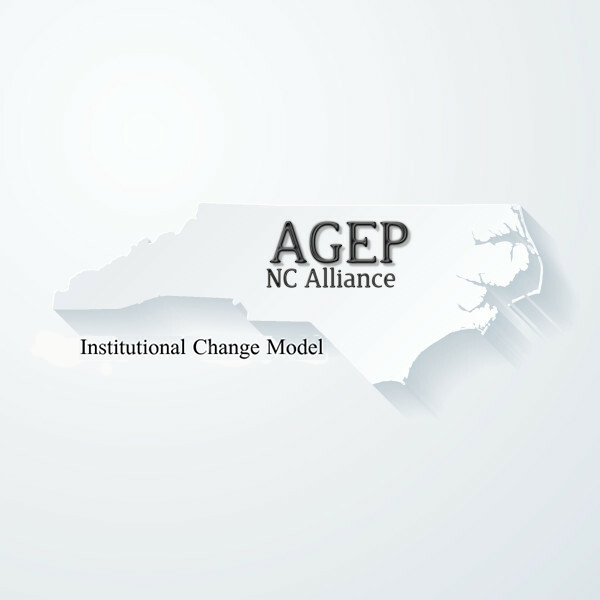 Model of Change
Widespread synergistic participation across campus is key to success.

Action by faculty change agents and support and promotion from department heads and deans have both been found necessary to effect change.
Model of Change
(Kezar and Eckel)
University and College Level
Provosts
Deans
Graduate Schools
Faculty Development
Other Administrators
Shared
Leadership
Supportive 
Leaders
Sensemaking
Share Data
Approaches
Skills
Department Level
AGEP-NC Fellows
Department chairs
Graduate directors
Department faculty
Visible 
Actions
Robust Design
    (flexible)
Input into Vision
Students
Climate surveys
Project participants
Research on mentoring
External Advisory Board
Continuous process evaluation
Develop-
ment 
for all
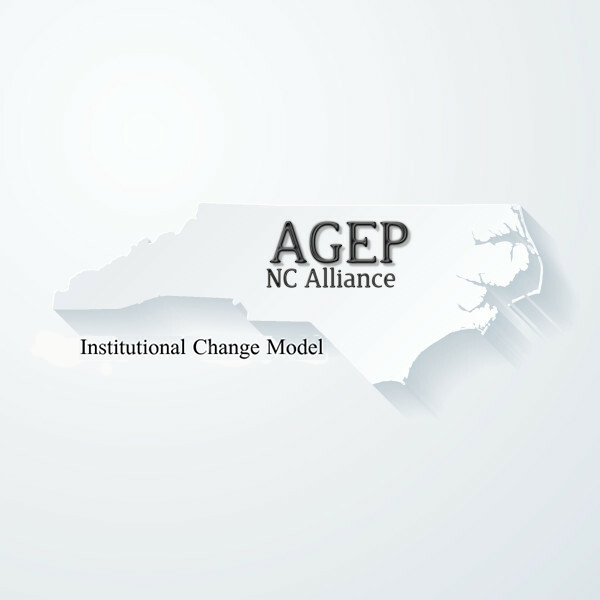 Roles of AGEP-NC Fellows
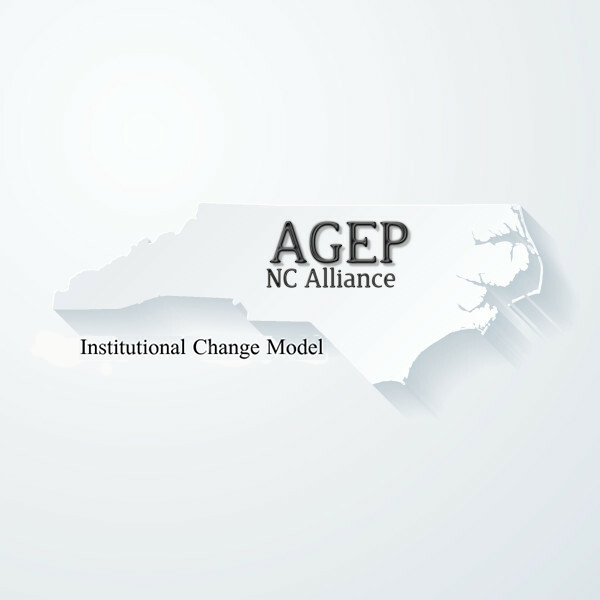 Participate in monthly meetings during the academic year. Readings and discussions about culturally responsive mentoring, experiences of URM doctoral students, institutional change

Participate in project surveys and interviews about mentoring and department culture
Roles of AGEP-NC Fellows
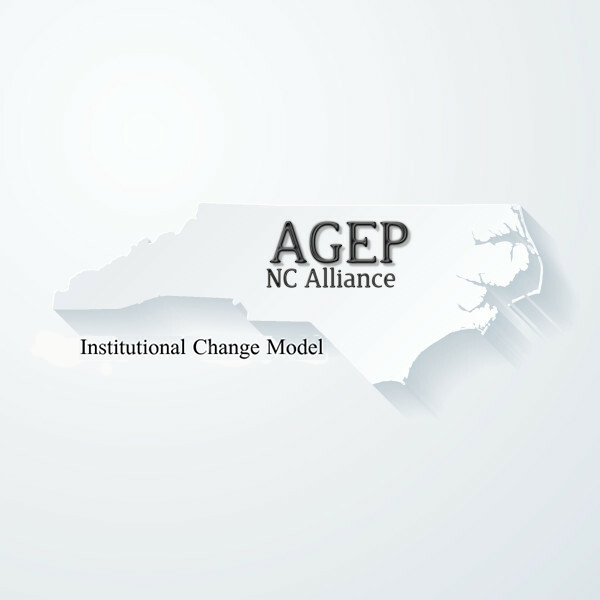 Lead the following efforts, with help from AGEP-NC leadership team and the department head and DGP
Compile information about the pathways and progress of URM students through the doctoral program to try to identify barriers and elements that promote the success of URM students.

Share data and survey results with the faculty and graduate students

Design and implement a small initiative to acquaint faculty with some aspect of inclusive doctoral programs. (Grant provides up to $2000 per year per Fellow)

Coordinate the faculty in developing a departmental plan for promoting the success of URM doctoral students.
Roles of Deans, Department Heads and DGPs
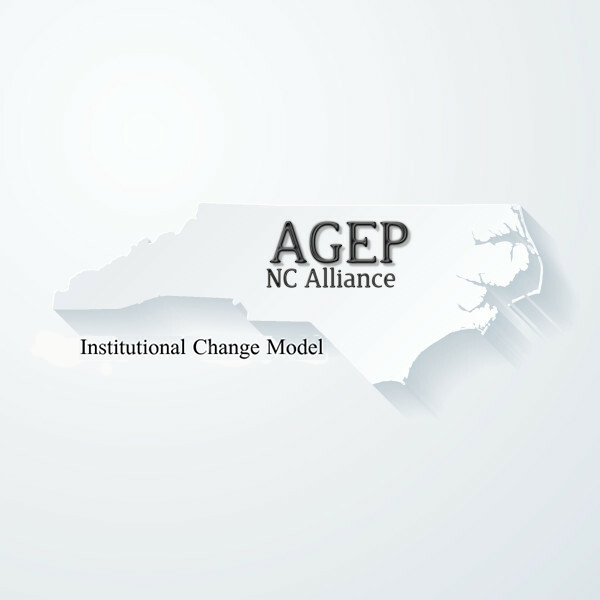 Provide data about demographics, degree completion and career progression of URM doctoral students. 

Participate and promote surveys about department climate and mentoring.

Promote AGEP-NC project activities and goals within your department/college 

Provide the Fellow release from other service obligations.

Attend annual Alliance-wide meeting for the two years of the Fellow's term. We will also ask you to come to some additional informational meetings if you can.
Roles of Deans, Department Heads and DGPs
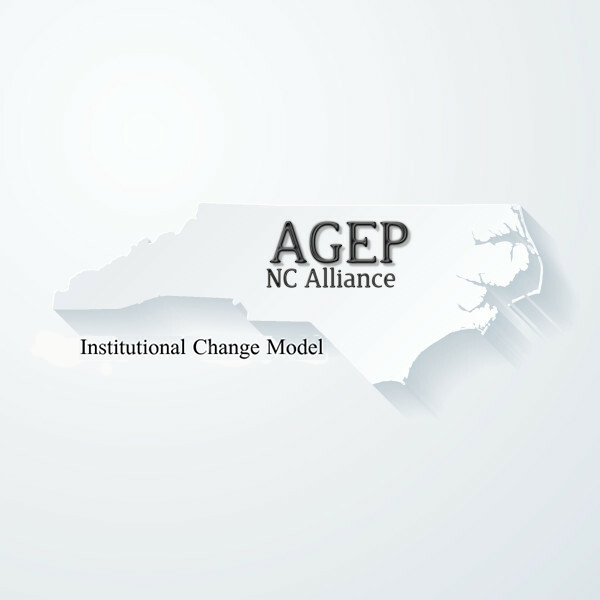 Help the Fellow

Share data and survey results with the faculty and graduate students

Implement an initiative to acquaint faculty with some aspect of inclusive doctoral programs. 

Coordinate the faculty in developing a departmental plan for promoting the success of URM doctoral students.
Contributions/Expectations of Participating Departments/Colleges
Identify aspects of program that inhibit URM students
Examine administrative structures to see if you can identify a change that could be made
Educate and engage department faculty in this effort
Document all of these activities
Develop a departmental/college plan for promoting the success of URM doctoral students
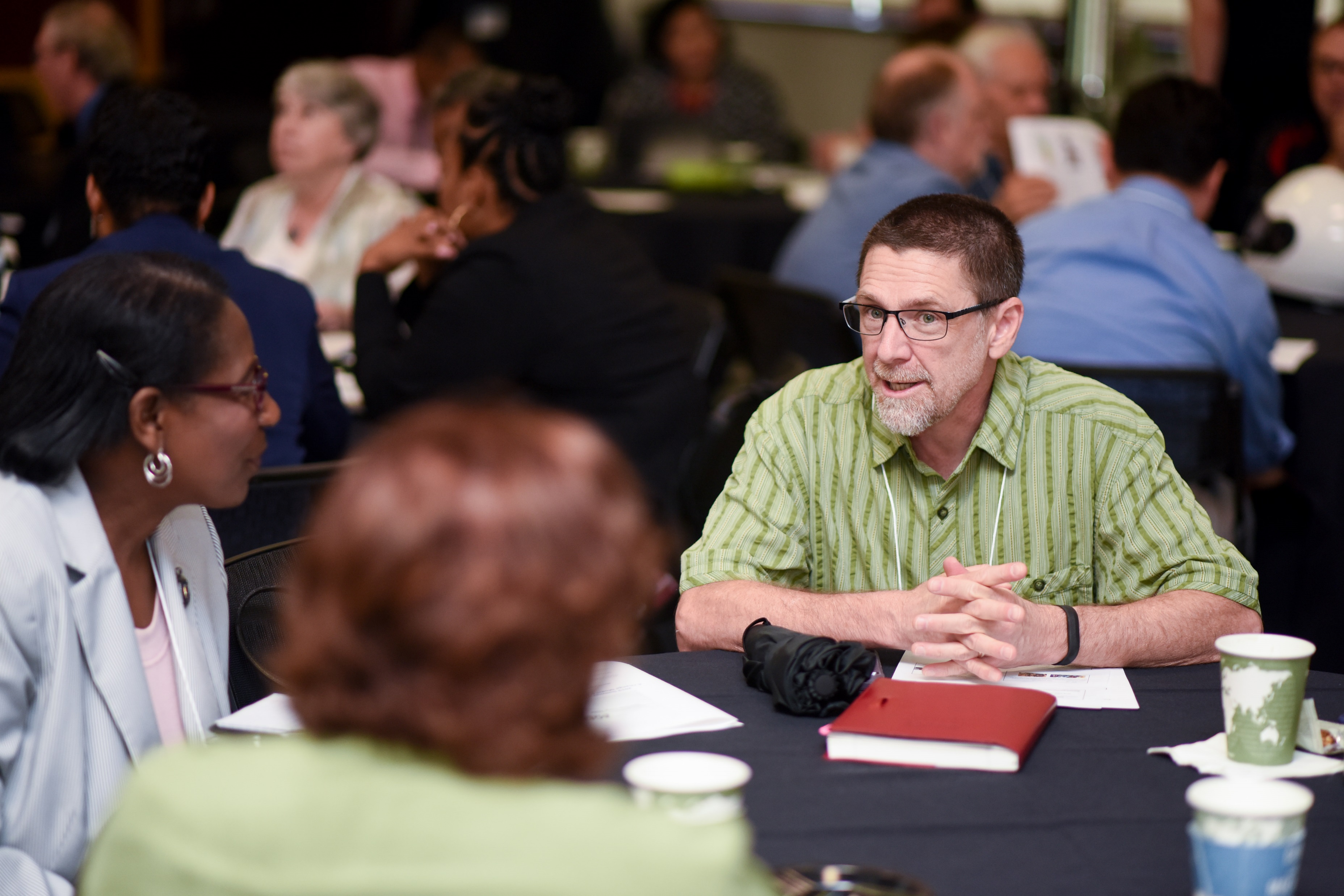 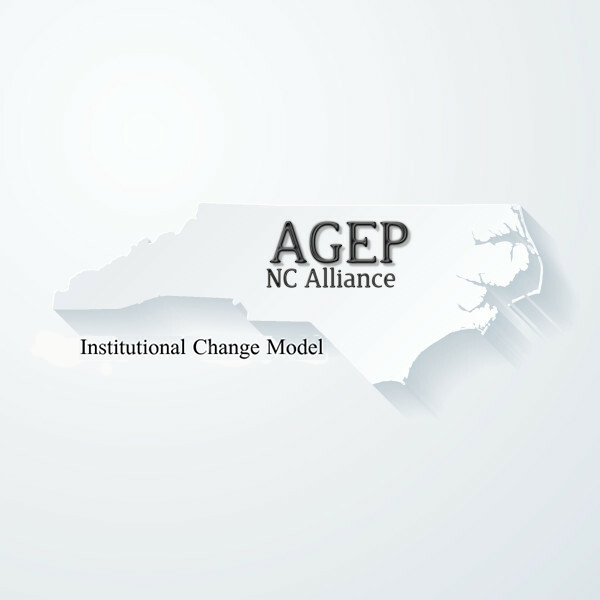 Sensemaking Initiatives
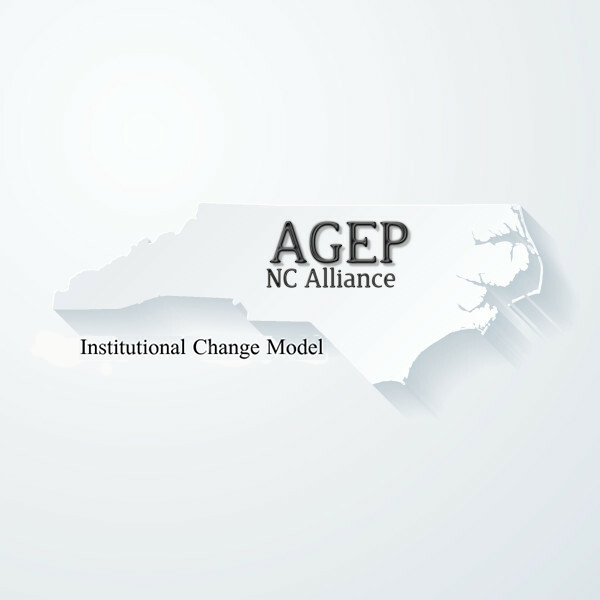 Initiatives to Educate and engage faculty colleagues - Examples
Training for faculty on culturally responsive mentoring

Workshop on experiences of URM doctoral students

External facilitator to lead discussion on diversity in the discipline

Brown bag discussion series on diversity in your discipline

Retreat for students and advisors
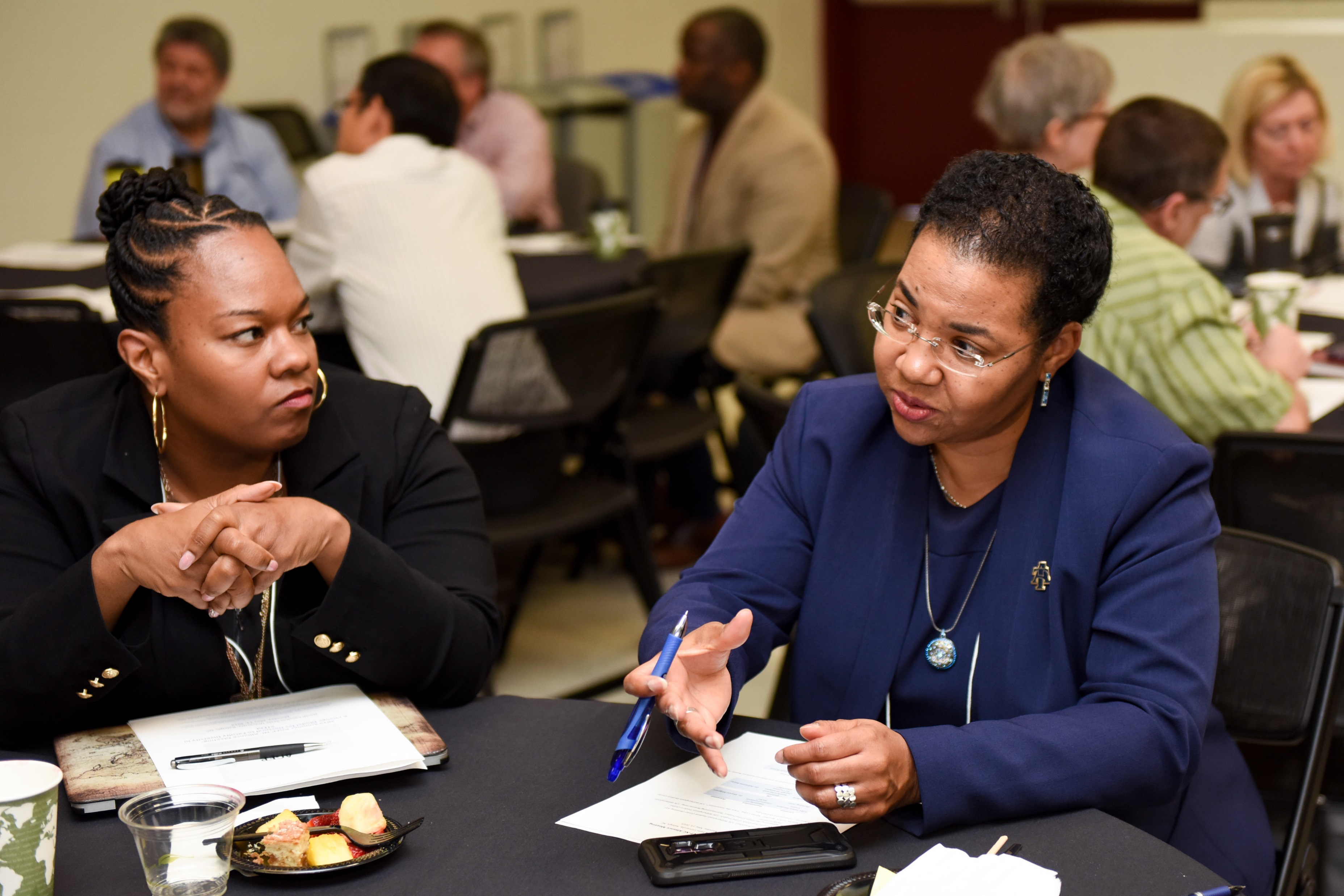 Departmental Doctoral Diversity Plans
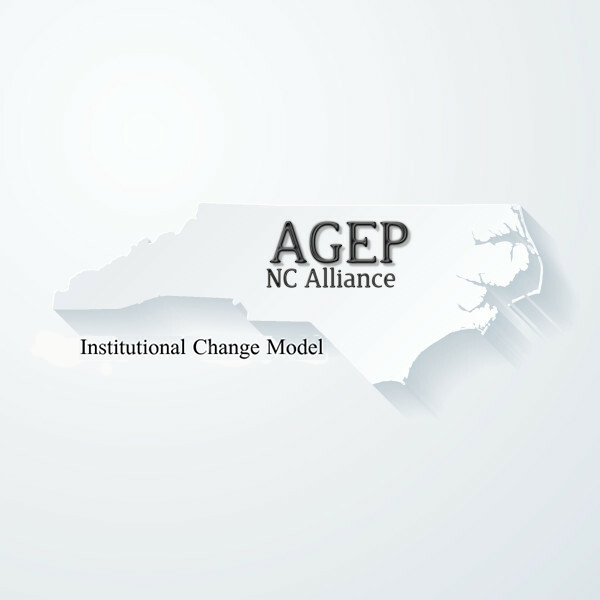 Possible elements of plans for promoting success of URM doctoral students
Handbook, orientation for faculty mentors and students

Incorporate diversity/inclusion in FAR, SFR, RPT criteria

Flexible qualifying exams

Flexible course requirements tailored to student’s background and interests

Financial support and time for students to take bridge courses if needed

Example plans: https://agep-nc.org/index.php/agep-nc-alliance/department-plans-2/
AGEP-NC Social Science Research
Overarching question
In what ways can mentor training adequately prepare mentors to engage in culturally responsive dissertation mentoring?

Embedded case study design
Interviews, surveys, focus groups of graduate students, faculty advisors, and AGEP-NC Fellows

Results feed back into materials and training for AGEP-NC Fellows
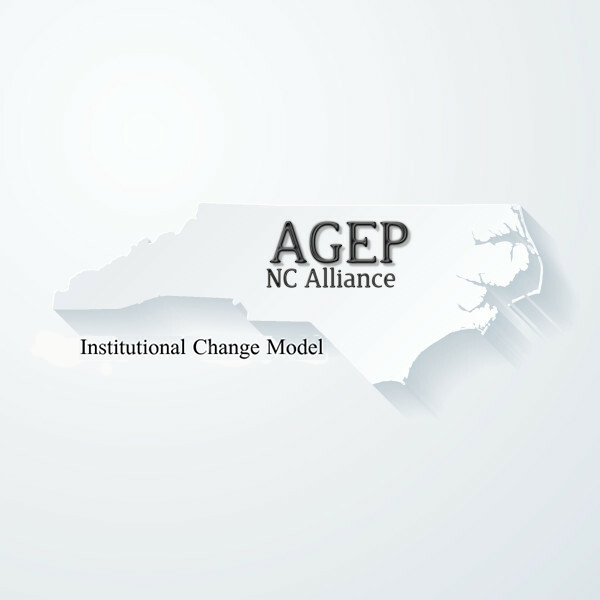 This project will test
How much change can Faculty Fellows catalyze within their departments/colleges?
What modifications are needed to adapt this model to different institutional types?
NC A&T
NC State
UNC-Charlotte
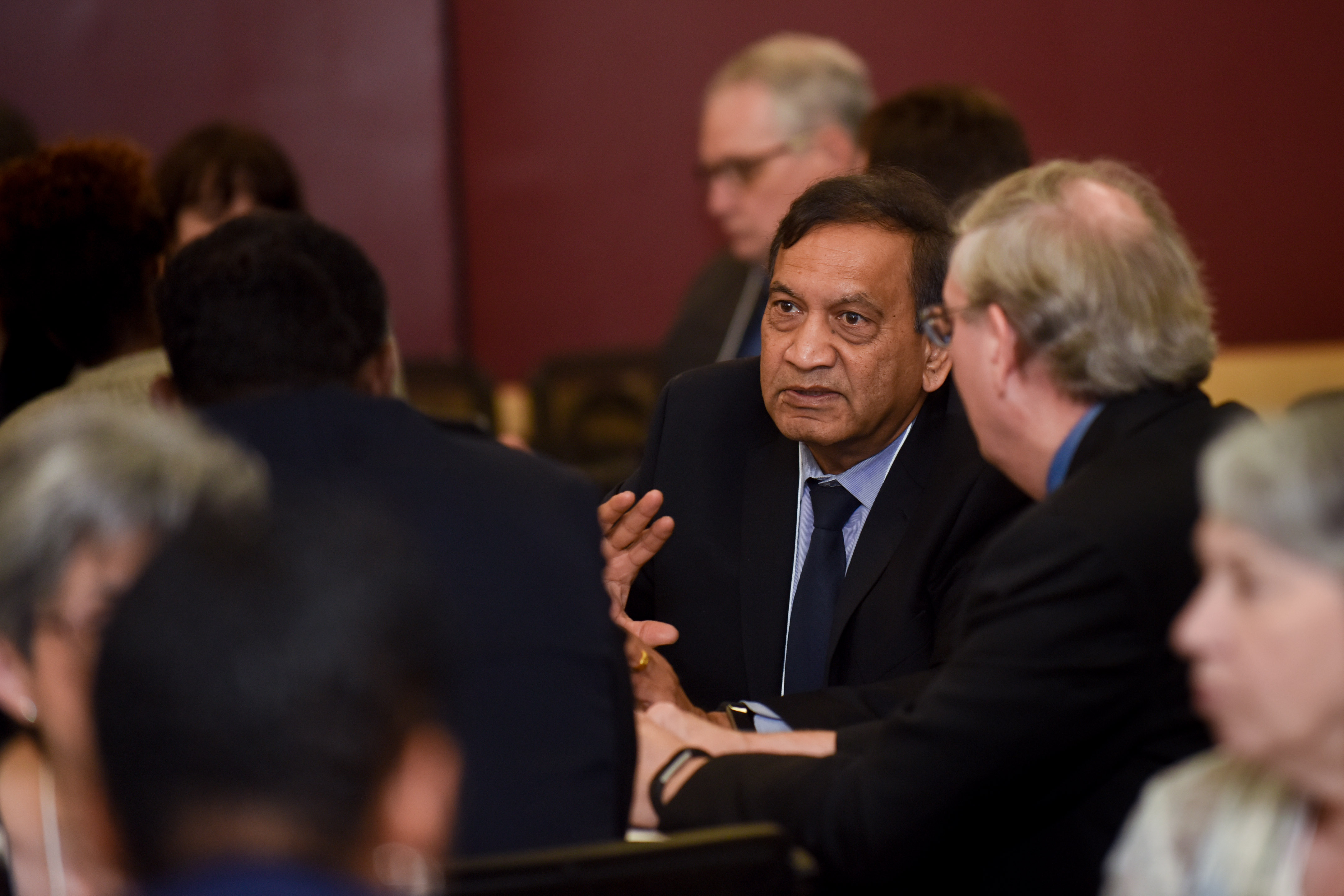 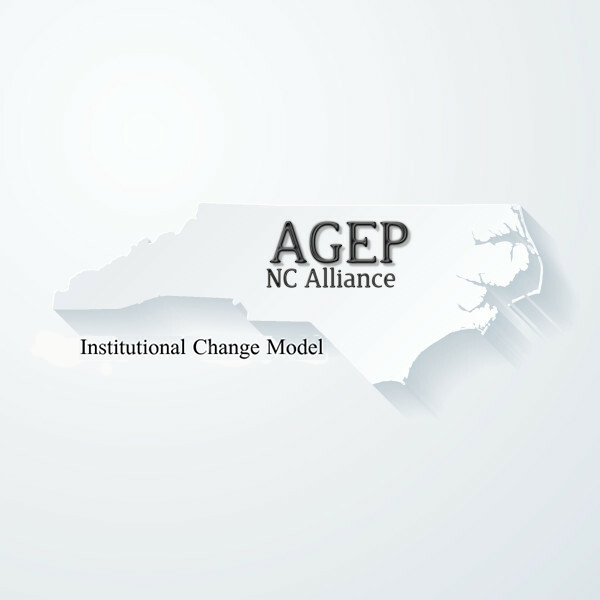 AGEP-NC Outcome Measures
Changes in faculty perspectives regarding diversity in their graduate program
Use of best practices in mentoring URM graduate students 
Changes in policies and procedures to enhance diversity support 
Climate for graduate students and faculty 
URM doctoral students’ completion and entry into faculty positions and postdocs 
Description of approaches that promoted or hindered model implementation in specific disciplines or institutions
Adoption of model by other campuses
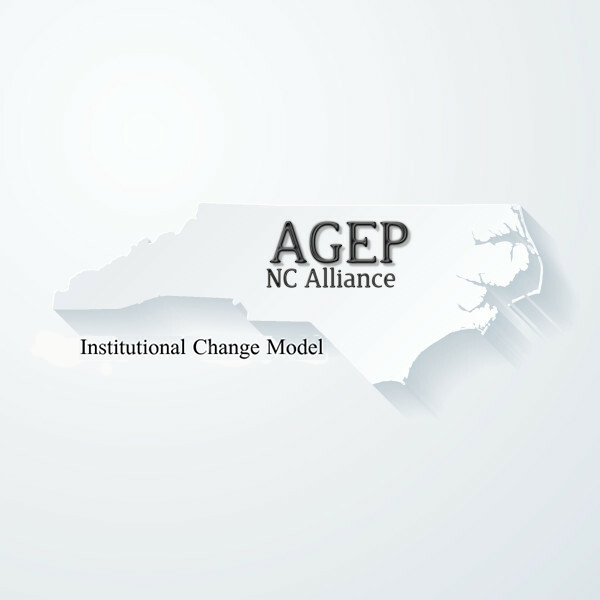 This Semester
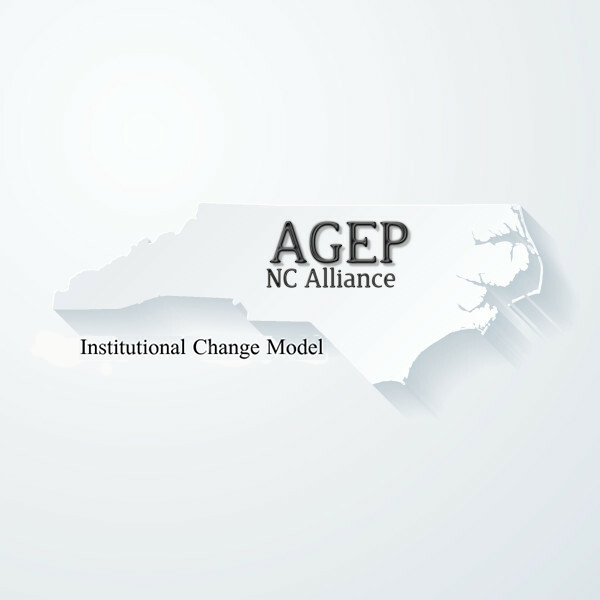 Provide baseline data
Presentation to department faculty and grad students about AGEP-NC
Department self study
CIMER training on culturally responsive mentoring for fellows

Sept 2021: 
Climate survey – Fellows

Oct/Nov 2021:
Climate survey – faculty and doctoral students in your department/college
Winter/Spring 2021/2022
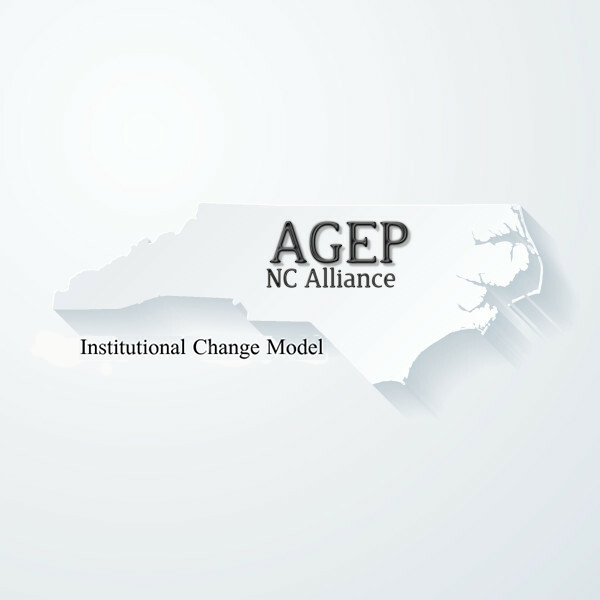 January 14, 2022: AGEP-NC Alliance Winter Meeting

Throughout winter and spring: Proposals for sensemaking initiatives
Spring: Implement sensemaking activities
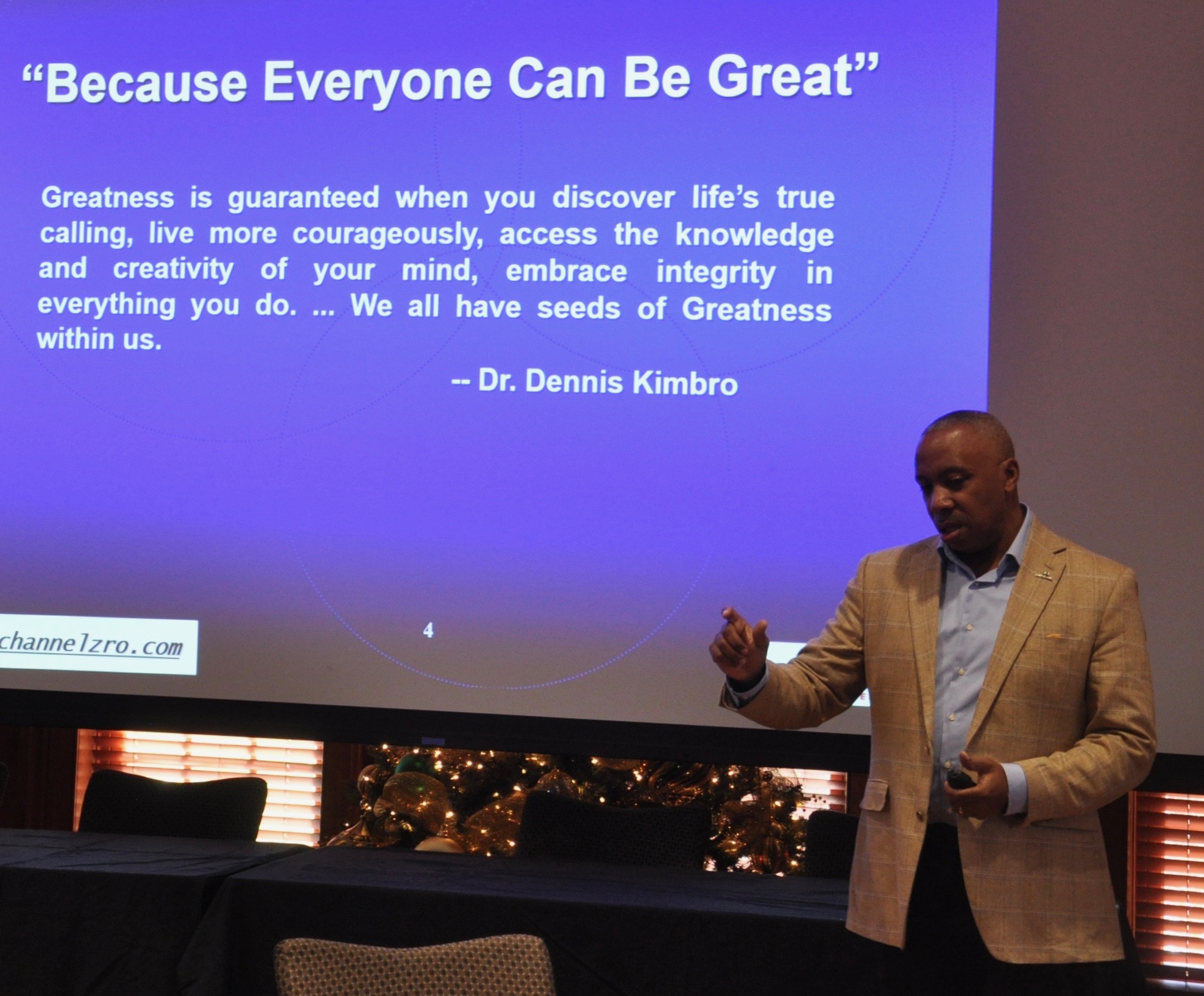 Your Ideas
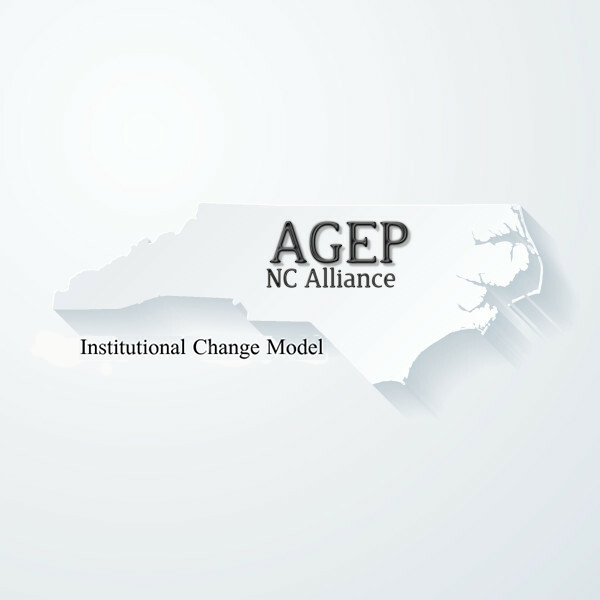 What will work best in your department/college?
What type of assistance from the AGEP-NC leadership team will be most helpful?
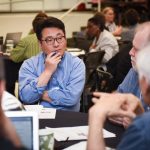